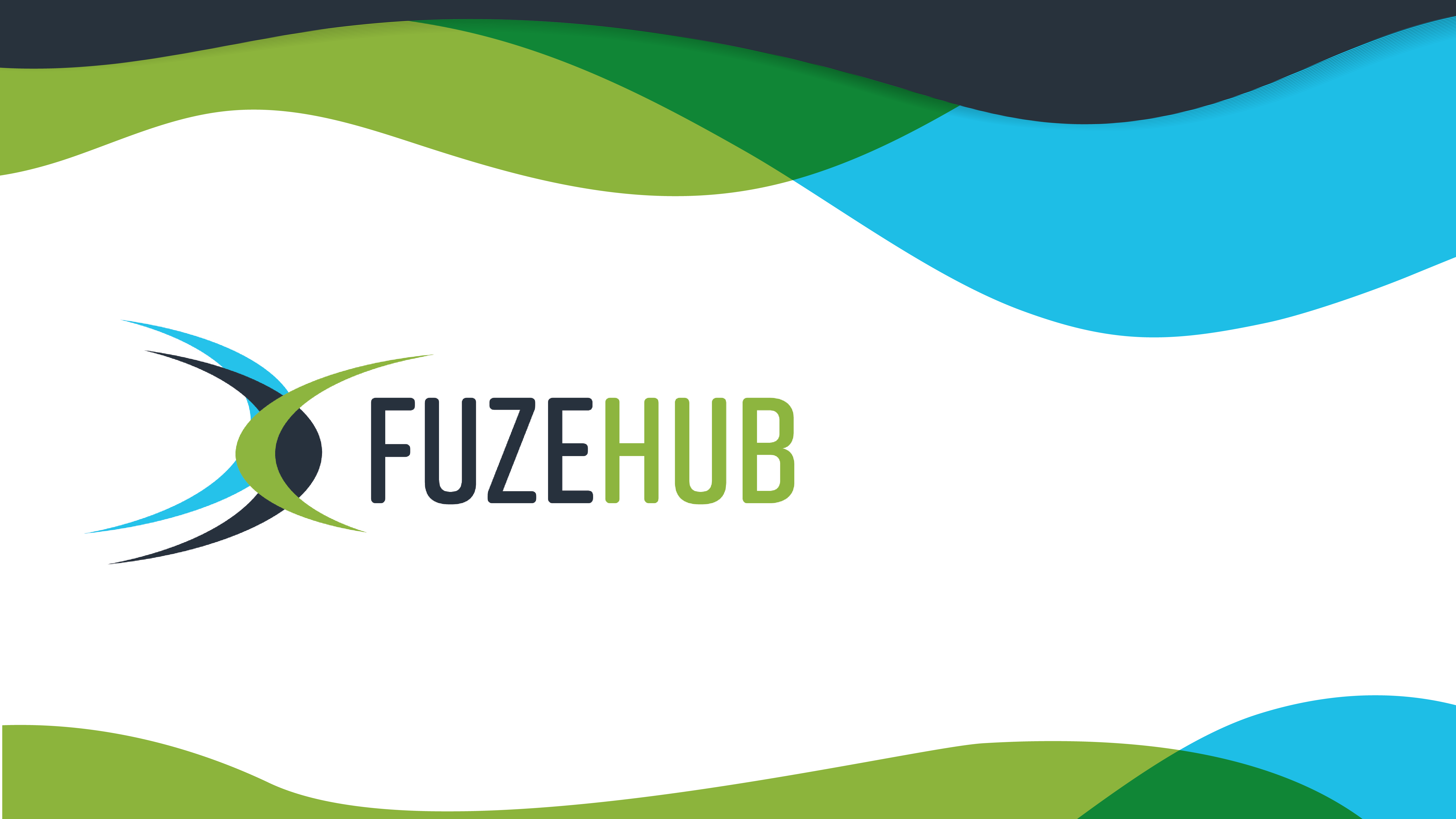 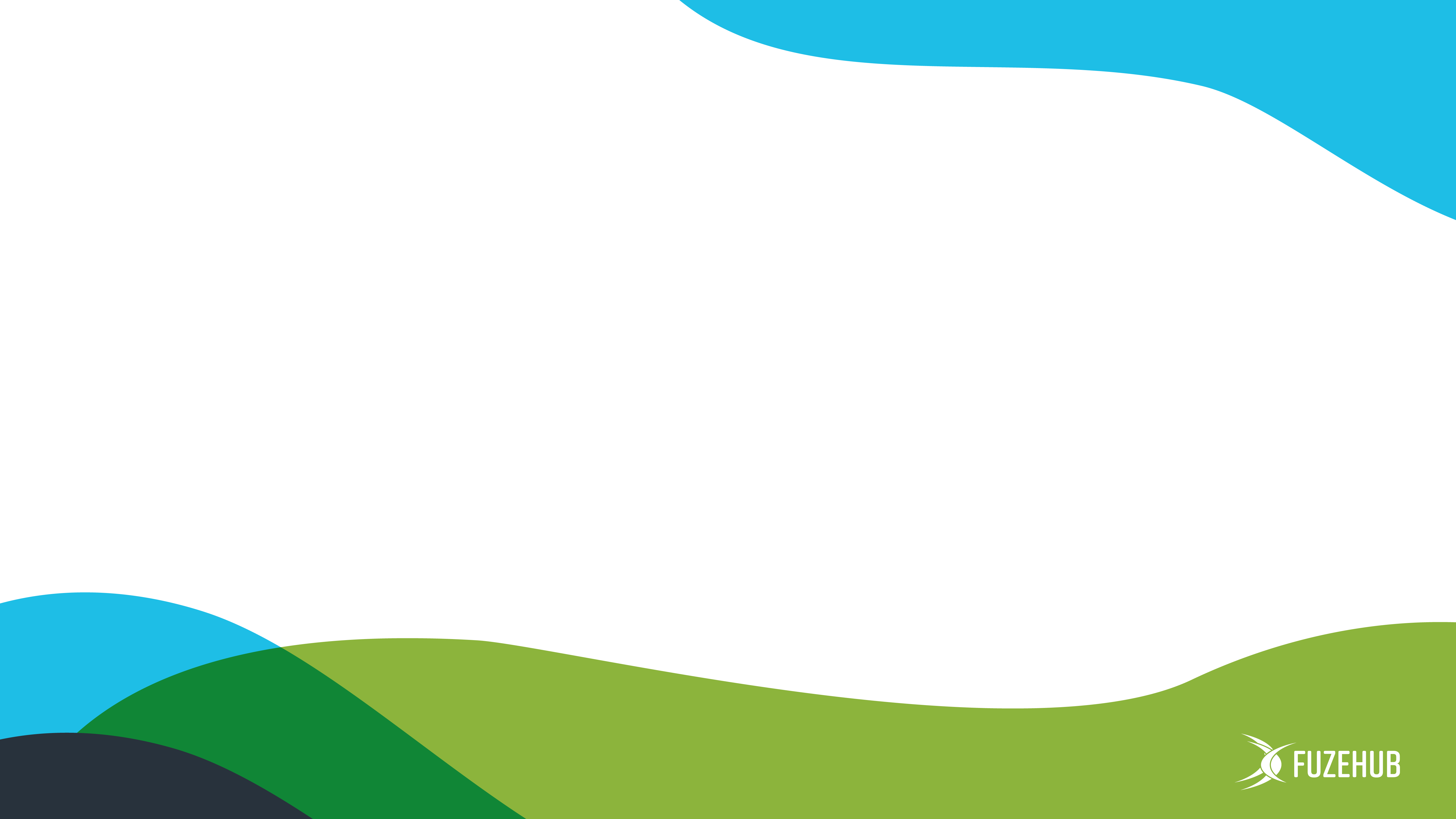 Resources for Startups in NYS
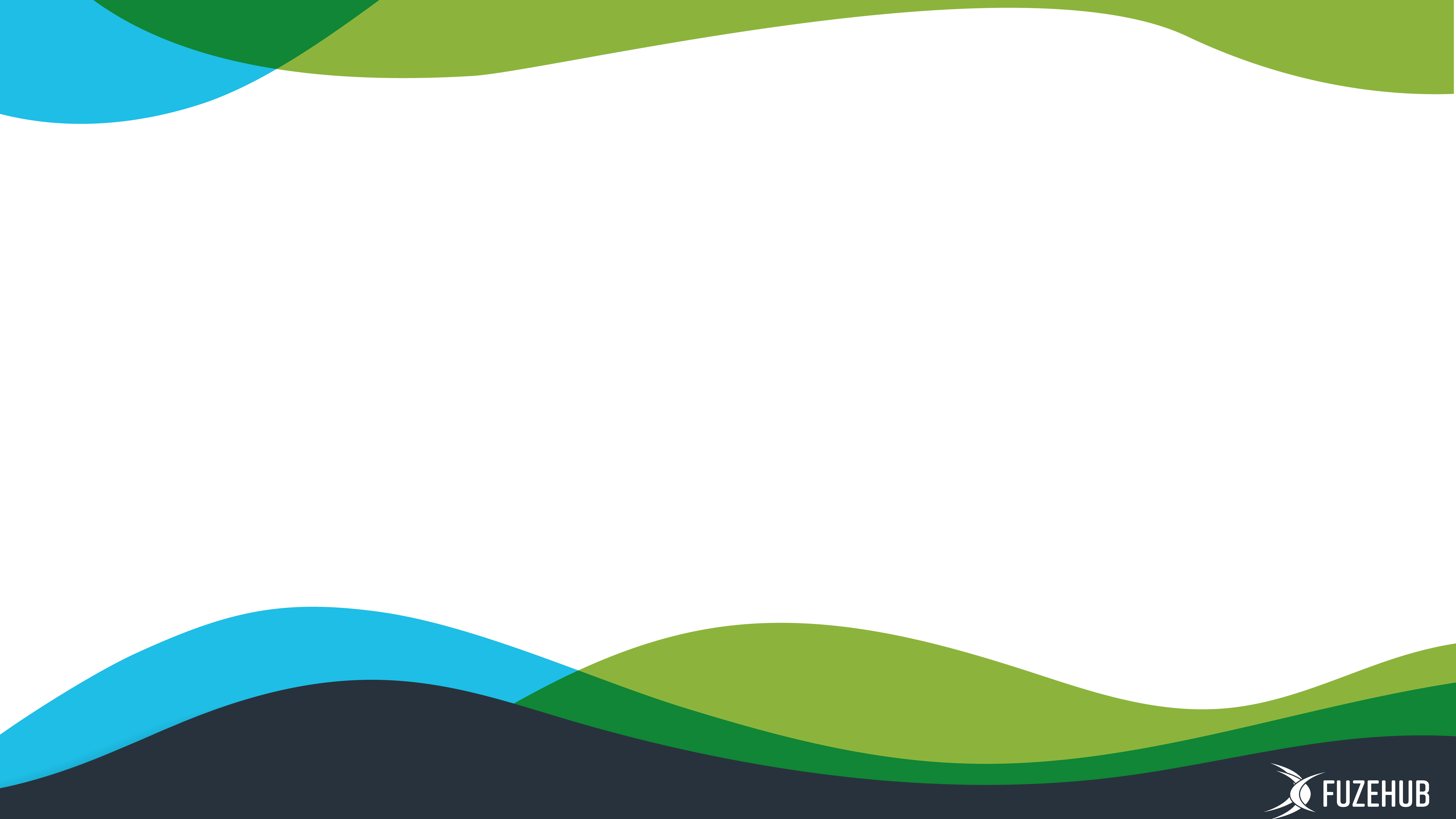 Today’s Presenters
Patty Rechberger
Innovation Fund Manager
Eric Fasser
Solutions Program Manager
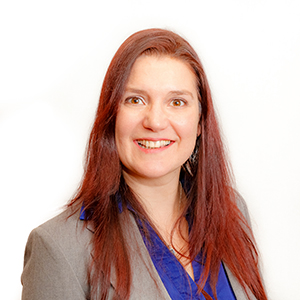 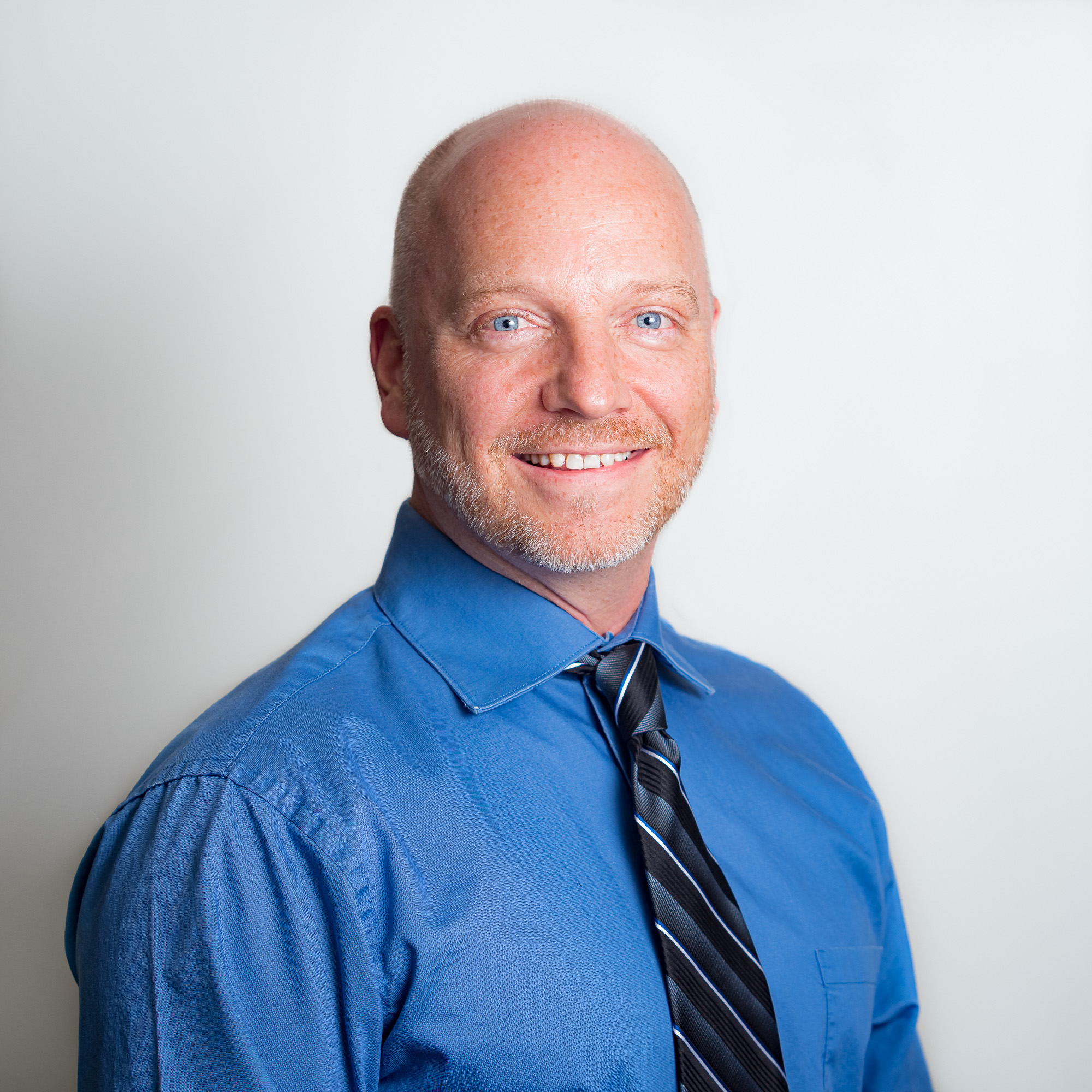 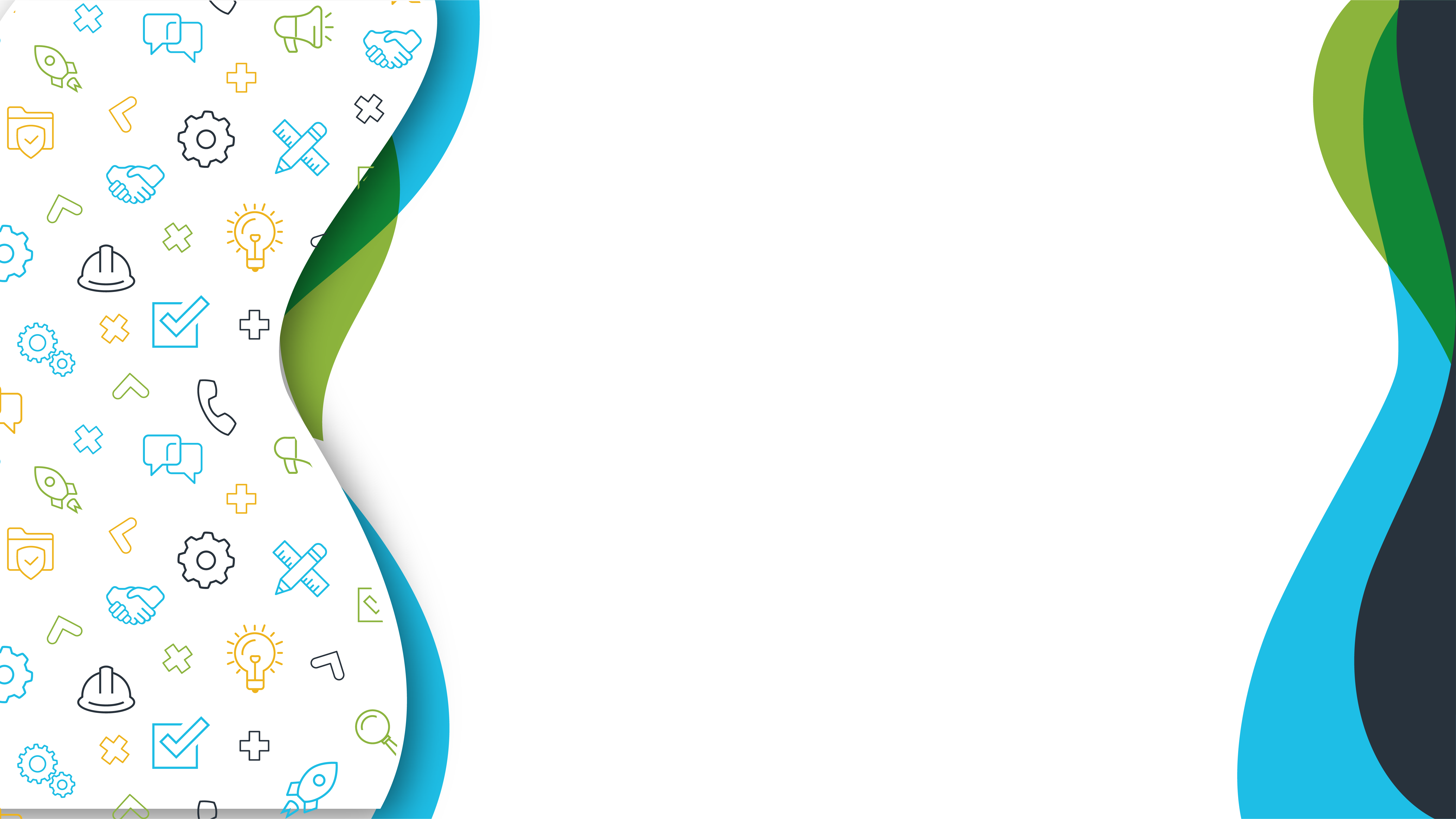 Agenda
What Are Resources
Incubators/Accelerators
Where To Find Funding
Legal Matters
CATs & CoEs
MEP Centers
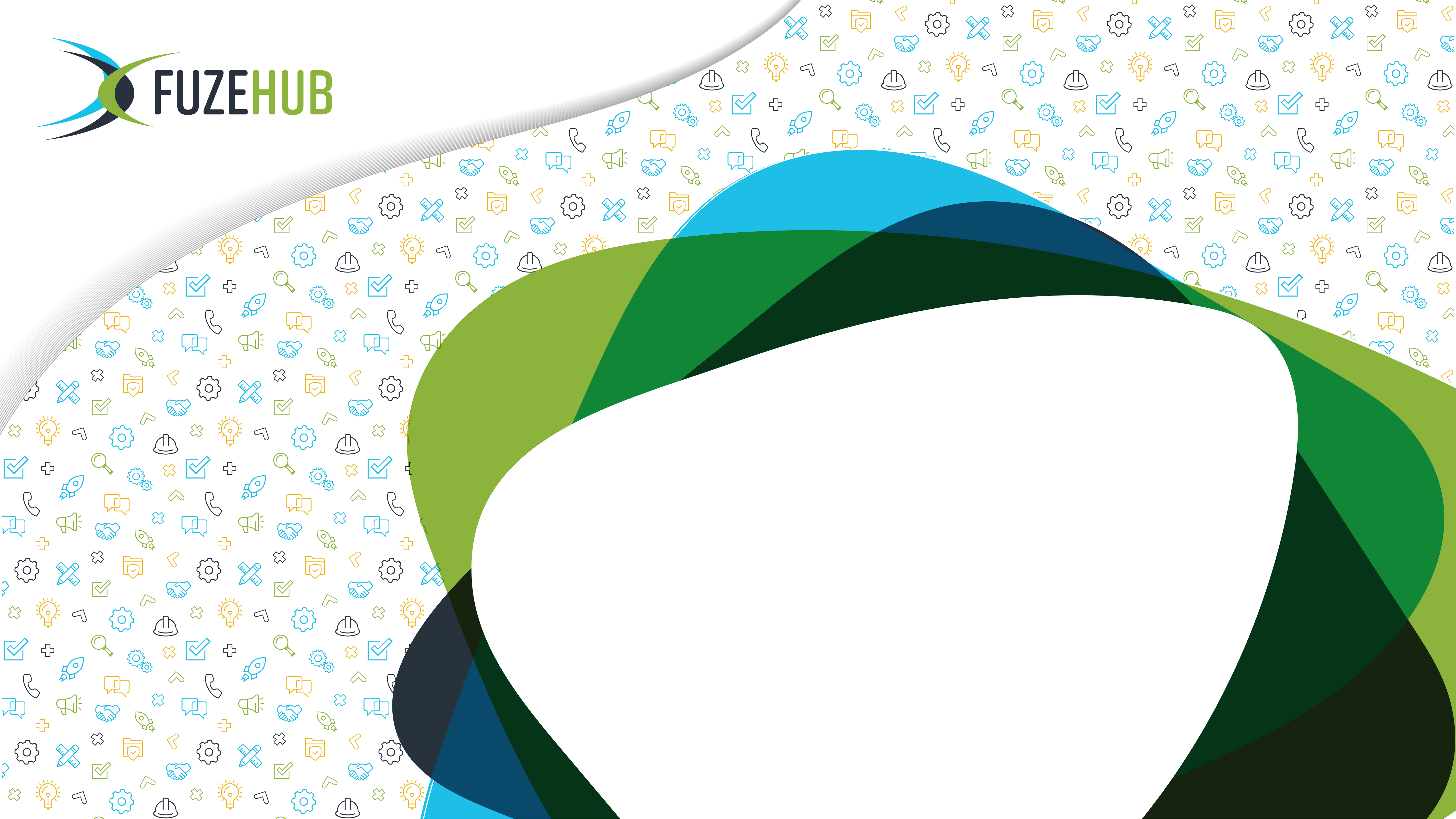 Resources
AVAILABLE TO YOU
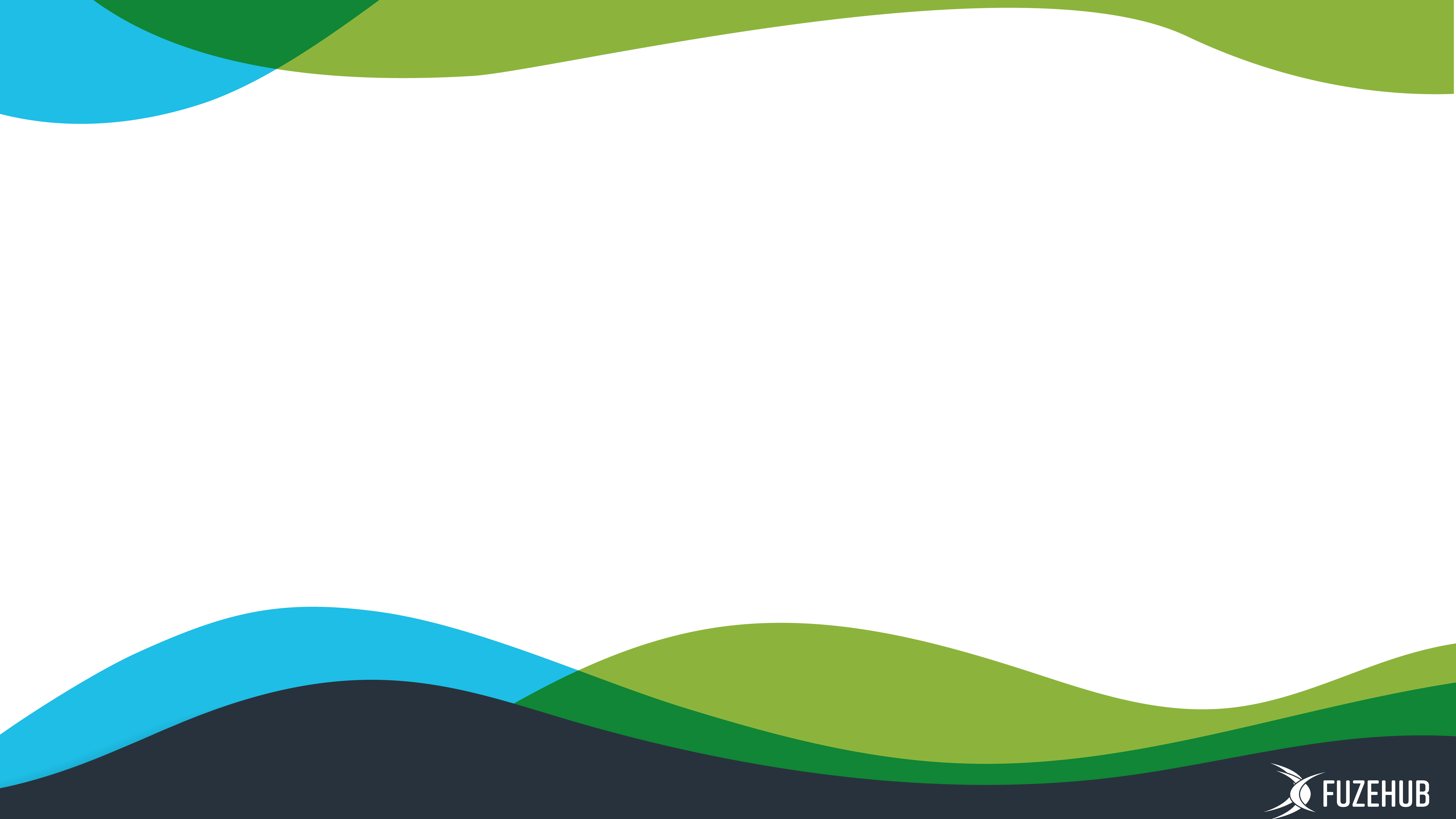 What Resources Exist in NYS and Why?
Economic Development is generally a program, set of policies, or activities aimed at building self-sustaining, long-term economic growth.
Empire State Development Corporation (ESD)
https://esd.ny.gov/
ESD’s Division of Science, Technology and Innovation (NYSTAR)
www.esd.ny.gov/doing-business-ny/innovation-development-support
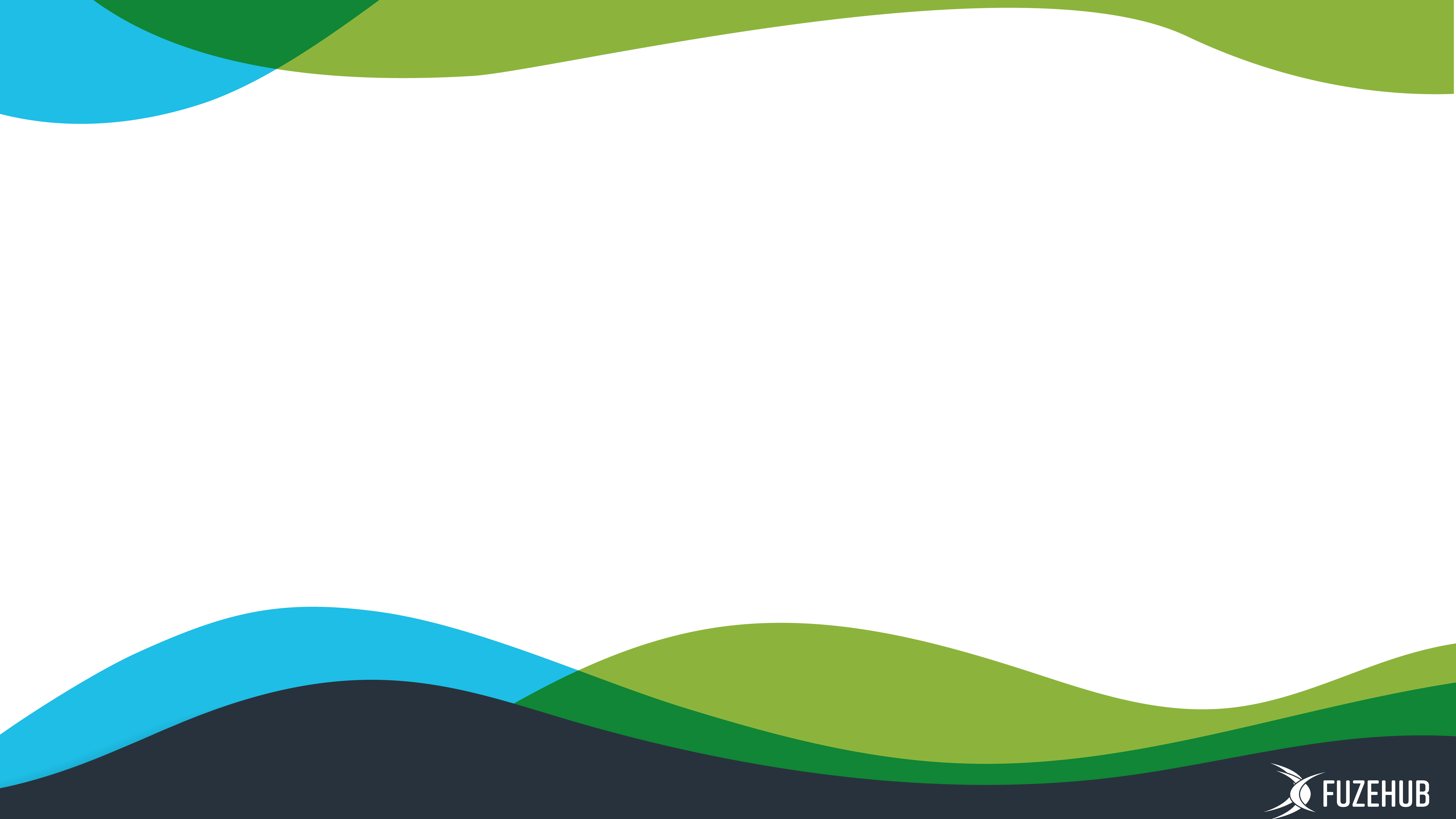 New York State Economic Regions
Capital District
Central New York
Finger Lakes
Long Island
Mid-Hudson
Mohawk Valley
New York City
North Country
Southern Tier
Western New York
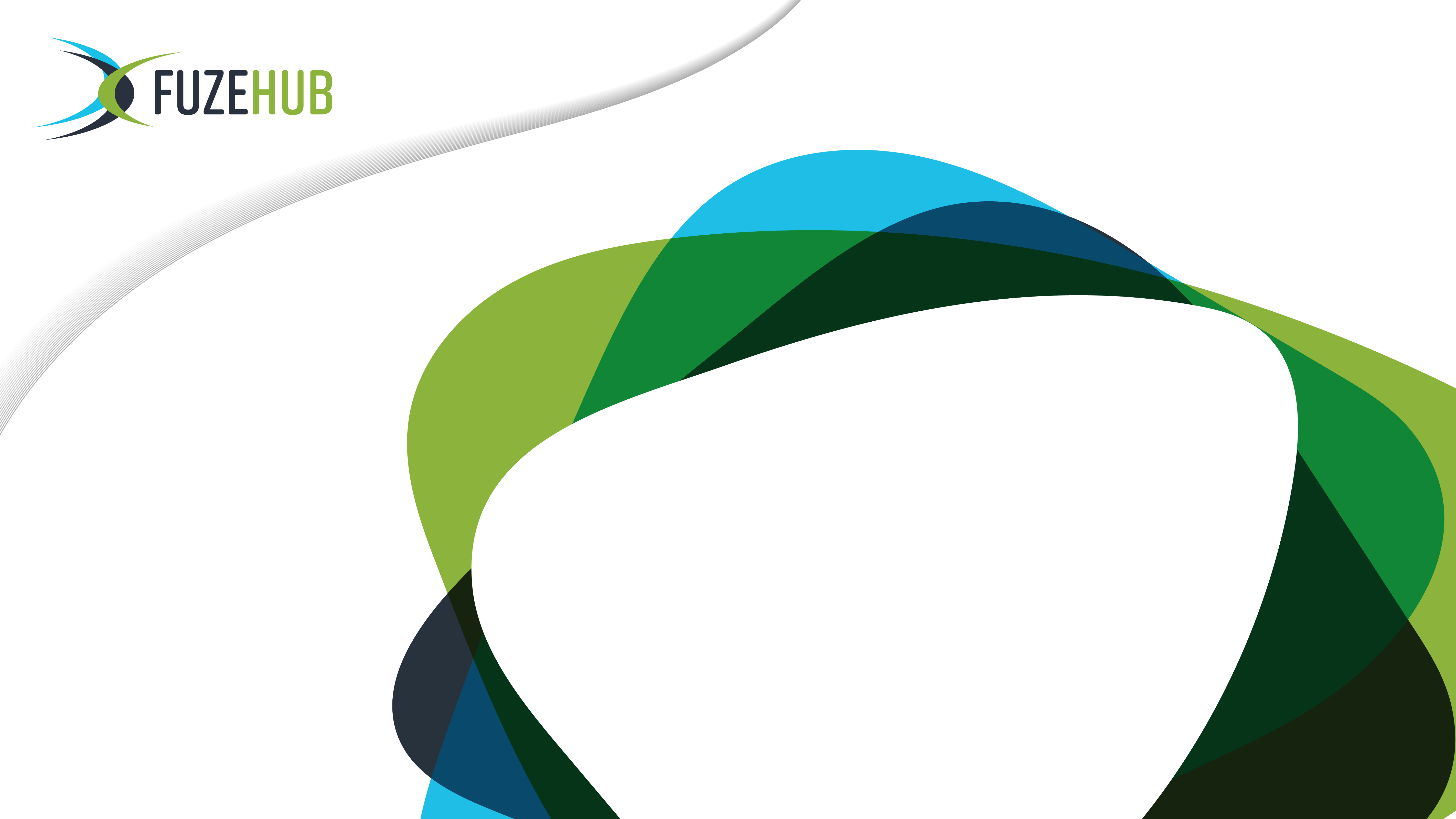 Develop An Idea
WHERE TO NOW?
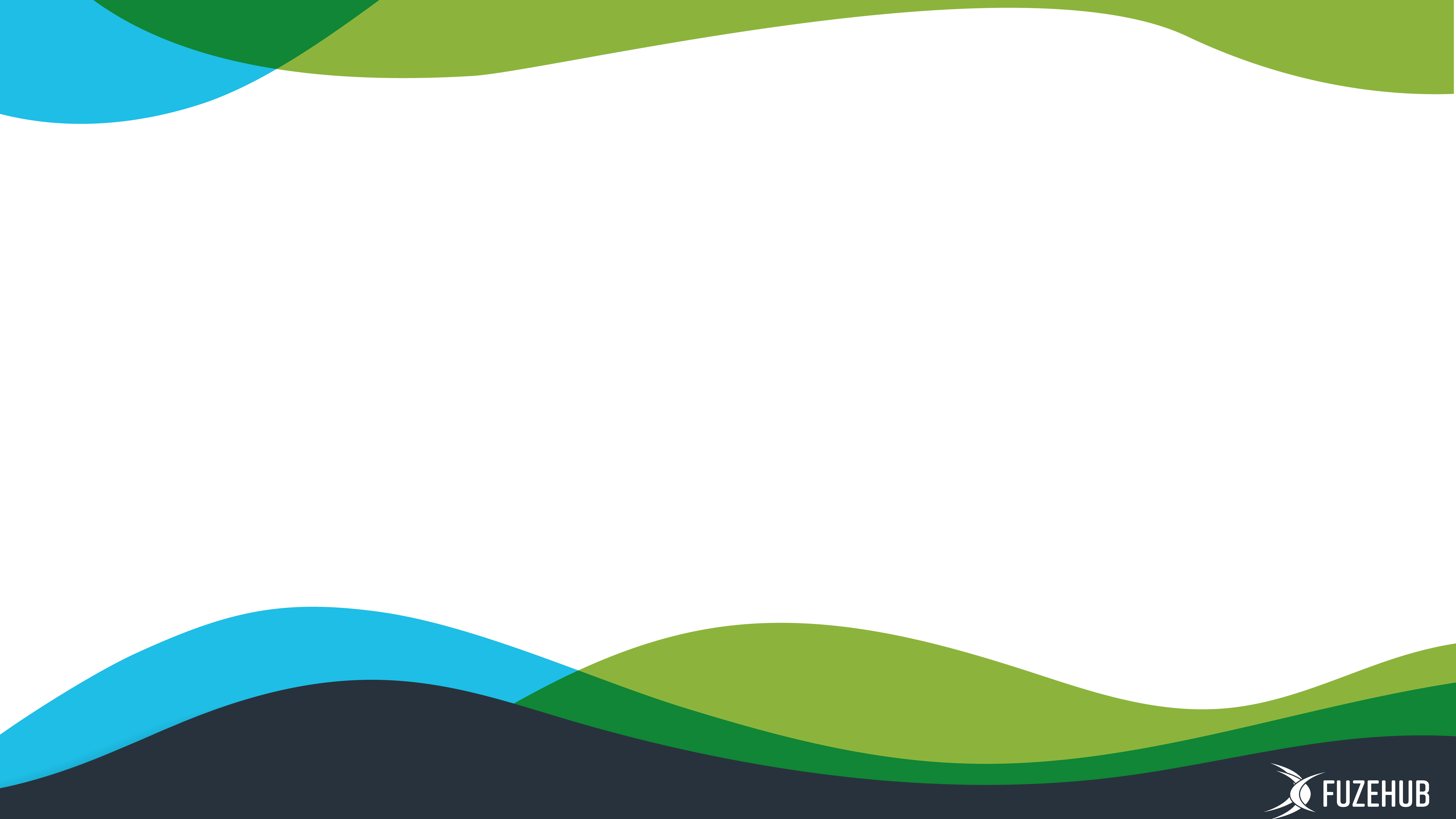 Incubating Is Not Just for Eggs
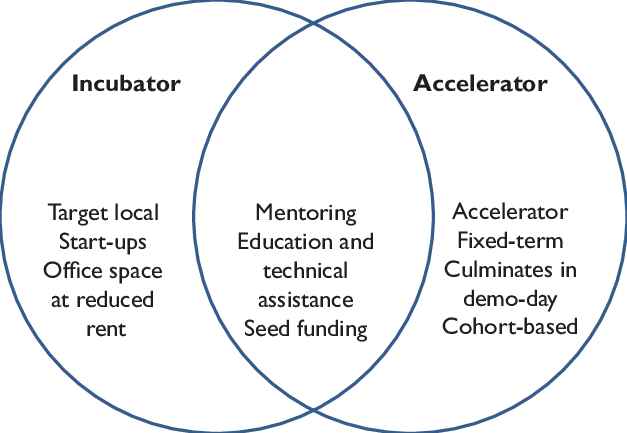 NextCorps (Finger Lakes) - https://nextcorps.org/ 
BioInc (Mid-Hudson) - http://www.bioincny.com/ 
WIN (Western NY) - http://www.wnyincubators.com/ 
Long Island High Tech Incubator (LIHTI) - https://lihti.net/ 
Tech Garden (Central NY) - https://www.thetechgarden.com/ 
North Country Incubator - https://northcountryhotspot.com/ 
Startup Alliance (Southern Tier) - https://www.ststartup.com/ 
Thincunator (Mohawk Valley) -  https://thincubator.co/
Innovate 518 (Capital Region ) - https://www.innovate518.com/ 
NYCRIN (NYC) - https://www.nycinnovationhotspot.org/
Source: Bliemel et al. (2016, p. 14).
https://esd.ny.gov/certified-business-incubator
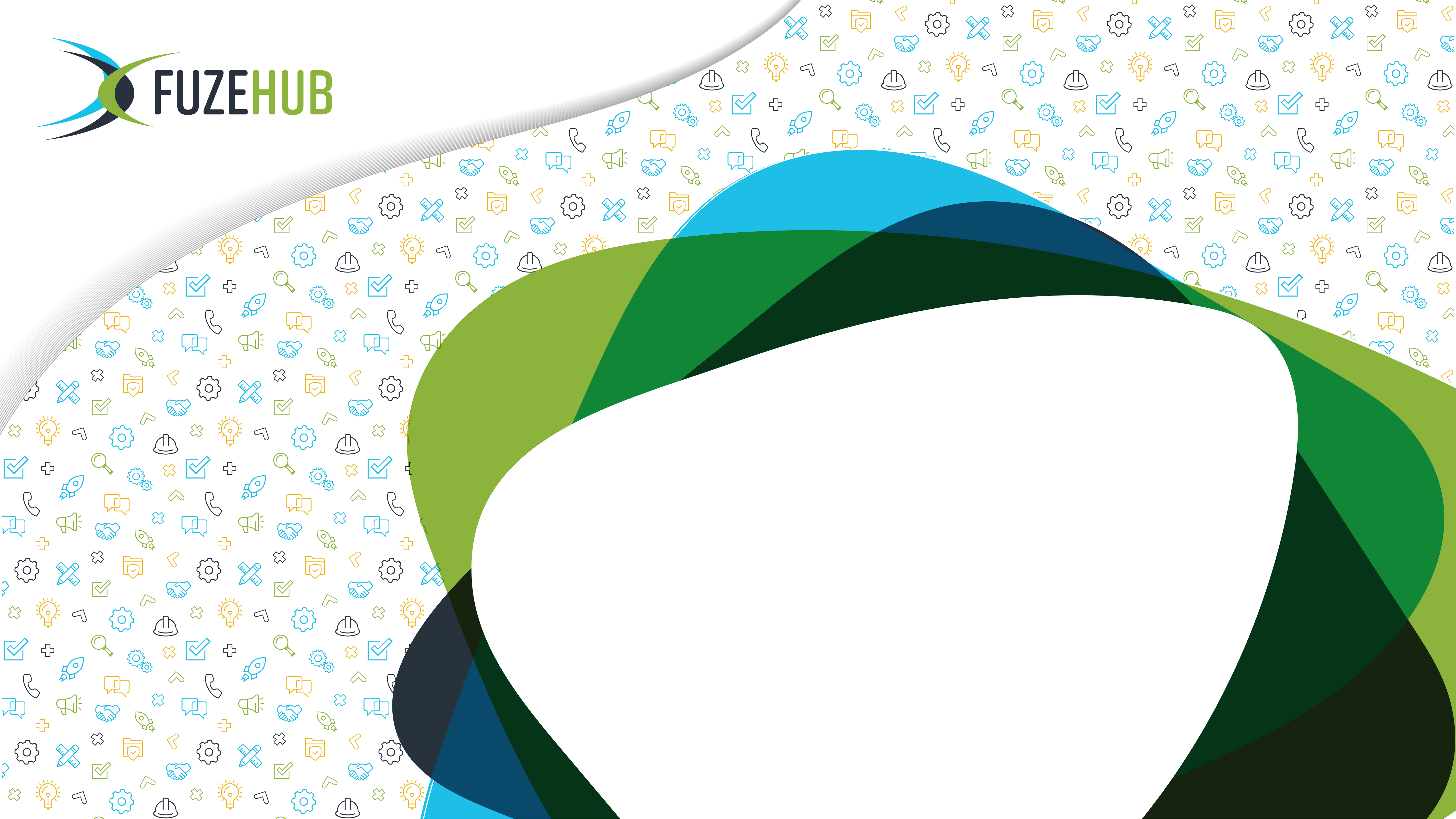 Funding
AVAILABLE SOURCES
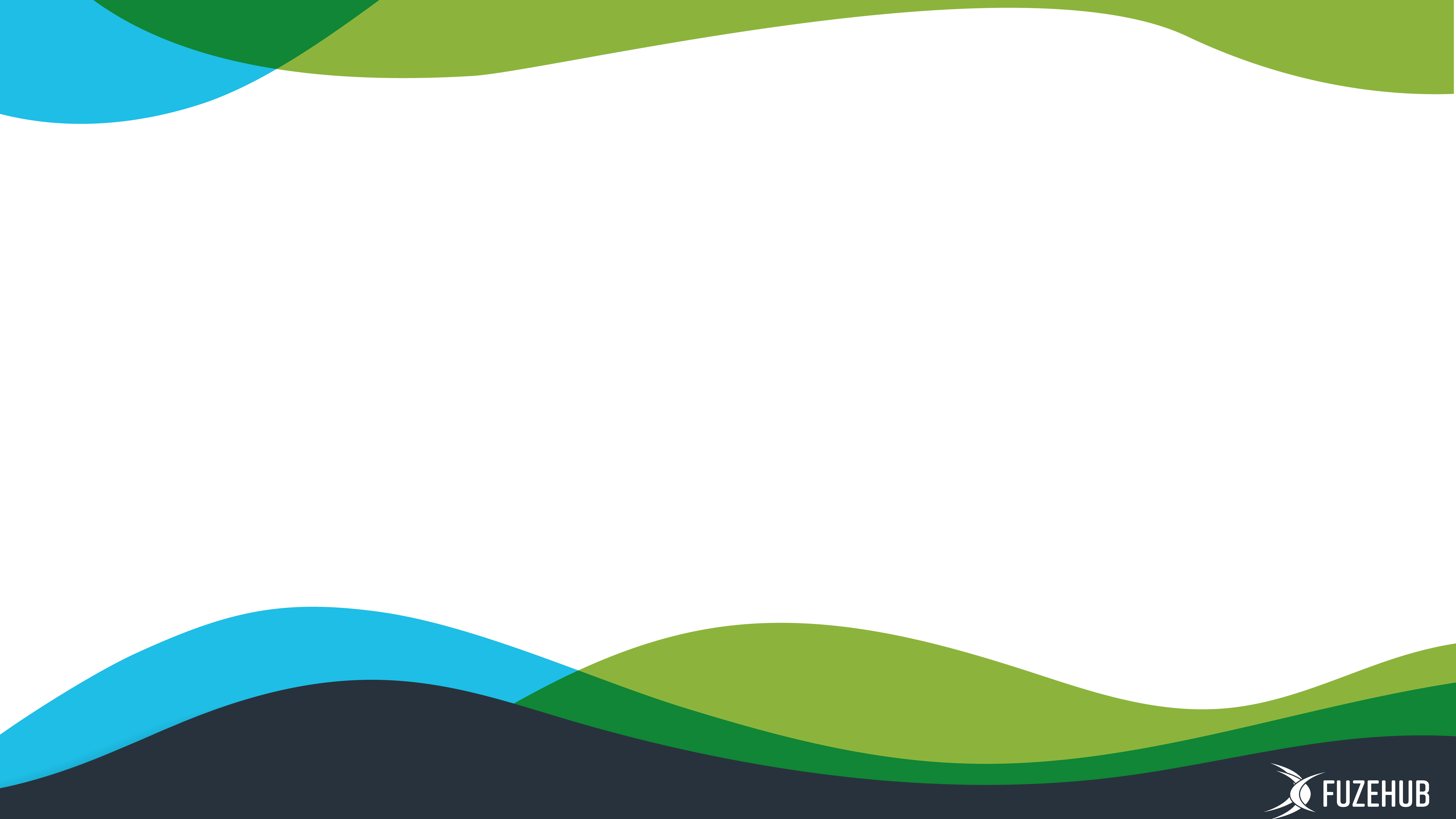 Business Competitions
Genius NY (Central NY) – uncrewed systems, IoT, robotics & big data http://www.geniusny.com/
FuzeHub Commercialization Competition –prototype stage manufacturer https://fuzehub.com/commercialization-competition/
Luminate (Rochester) – accelerator (photonics, IoT, energy, quantum, etc.) https://luminate.org/
43North (Buffalo) – accelerator (startups)						                  https://www.43north.org/
76West (Southern Tier) – clean energy		            https://www.nyserda.ny.gov/76west
HUSTLE Defense Accelerator (Rome) – national security (AI, machine learning, cyber) https://www.griffissinstitute.org/what-we-do/hustle 
Grow NY (Central New York, Finger Lakes, Southern Tier) – food & ag https://www.grow-ny.com/
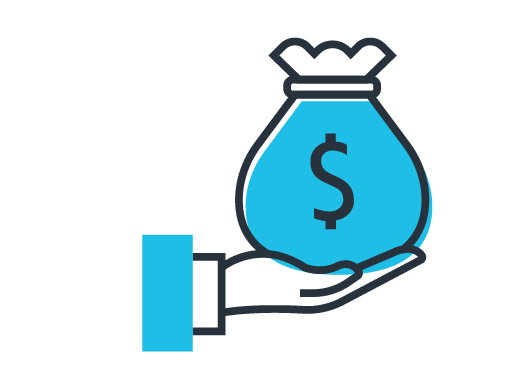 [Speaker Notes: 8 competitions in NYS 
*
* Commercialization Competition]
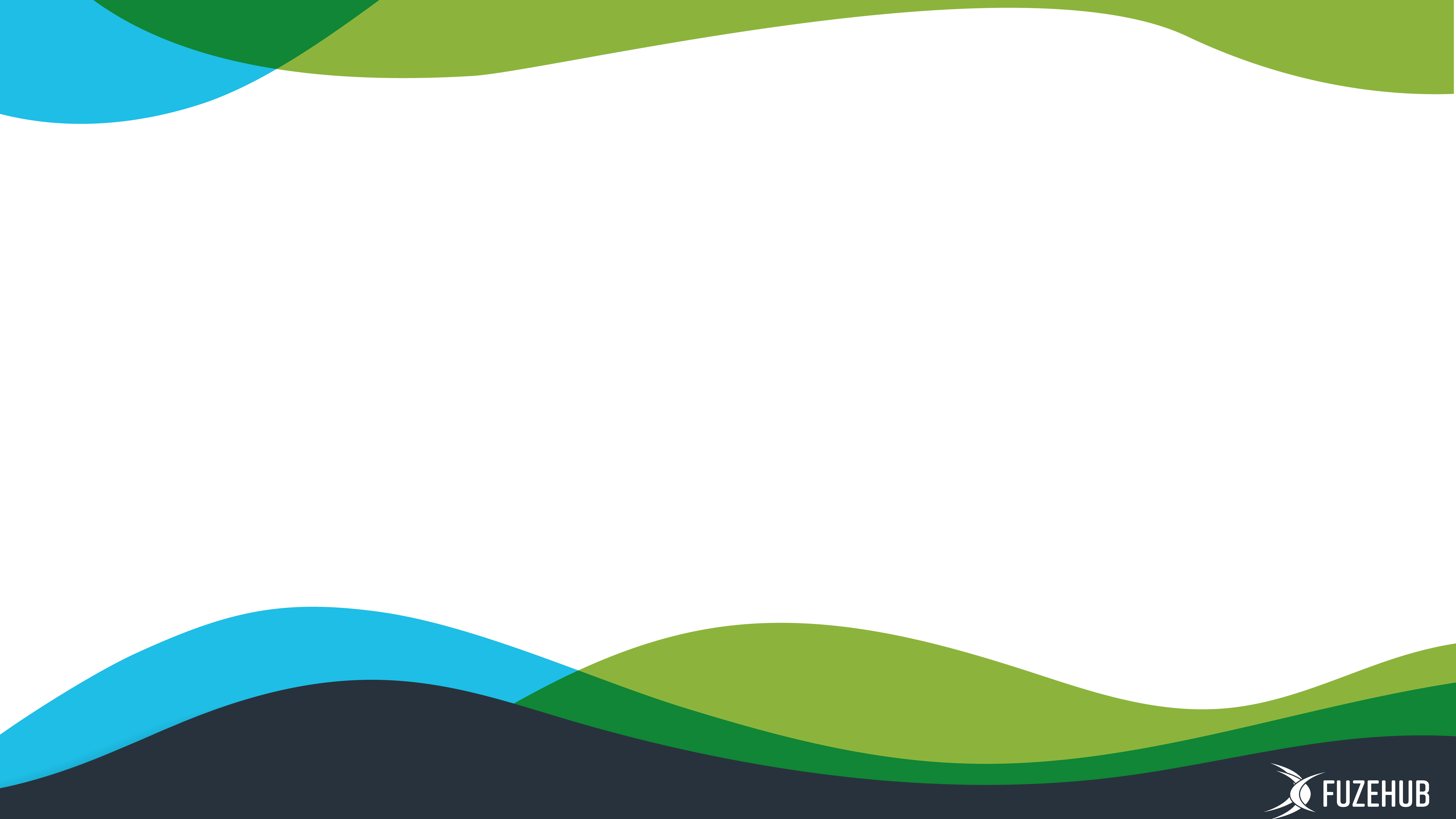 Other Sources of Funding for Startups
Grants
FuzeHub Manufacturing Grants	
JumpStart Program (Cornell Center for Materials Research)
Small Business Innovation Research (SBIR)
Small Business Technology Transfer (STTR)
Crowd Funding 
Angel Groups
Venture Capital
Upstate Capital Association of NY
NY Ventures
Launch NY
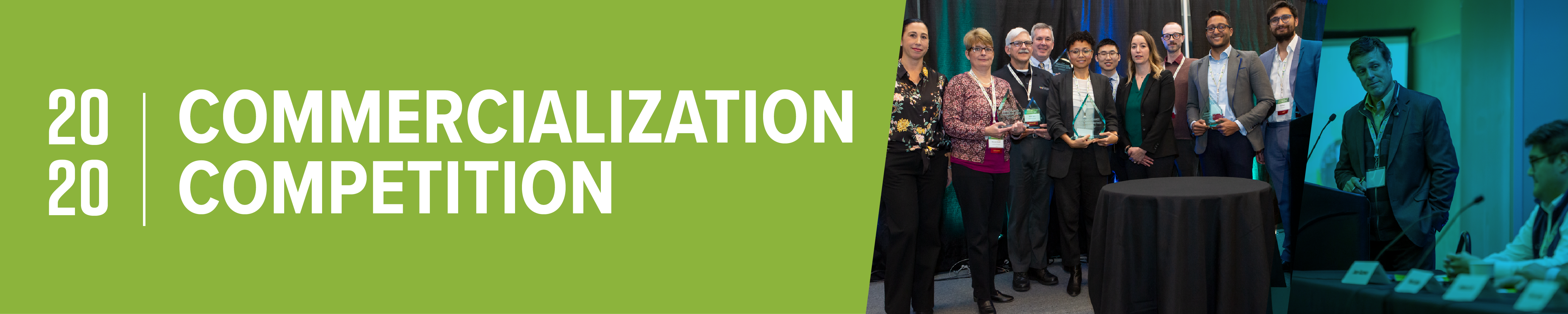 [Speaker Notes: 8 competitions in NYS 
*
* Commercialization Competition]
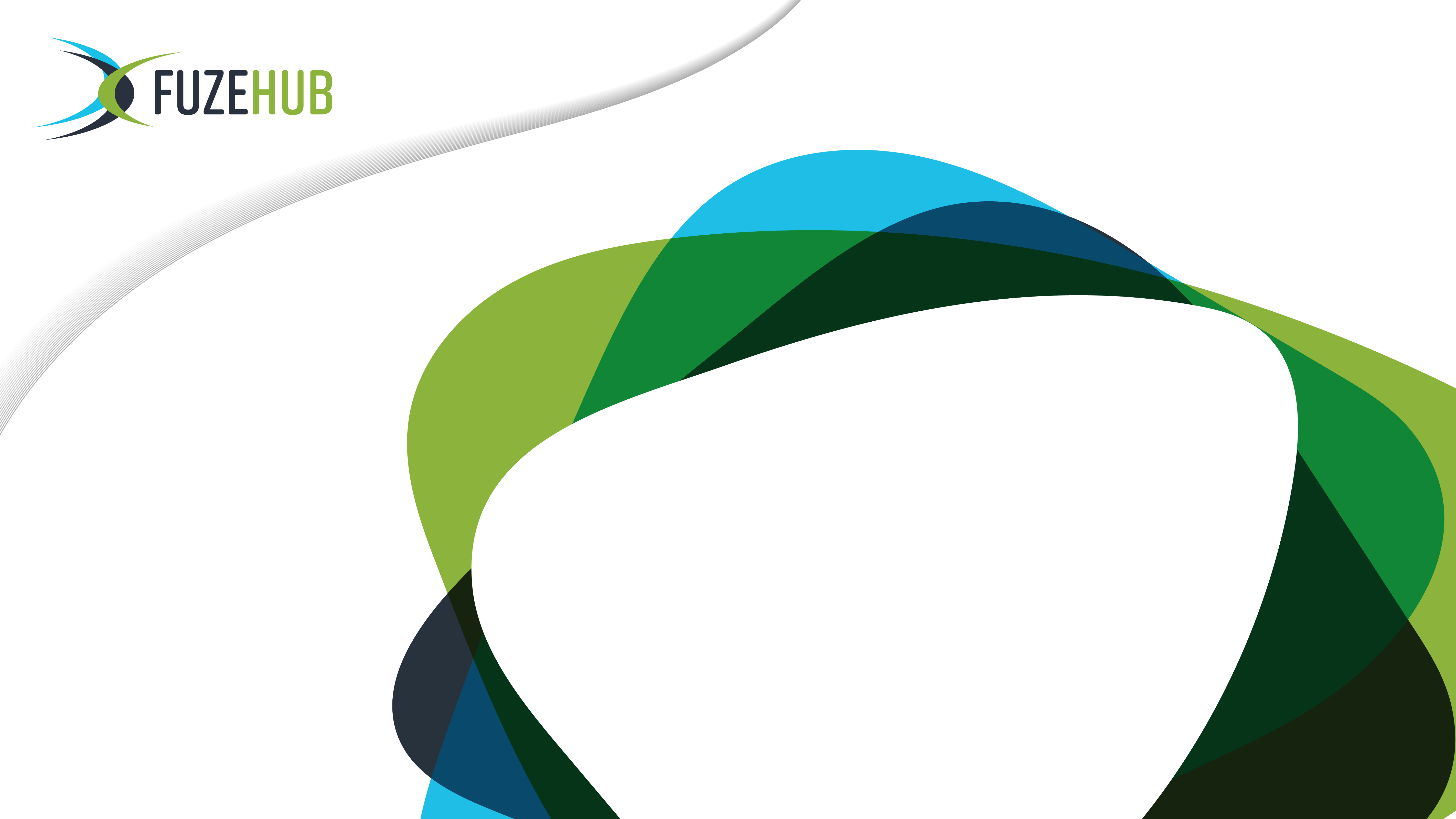 Legal Matters
IP PROTECTION
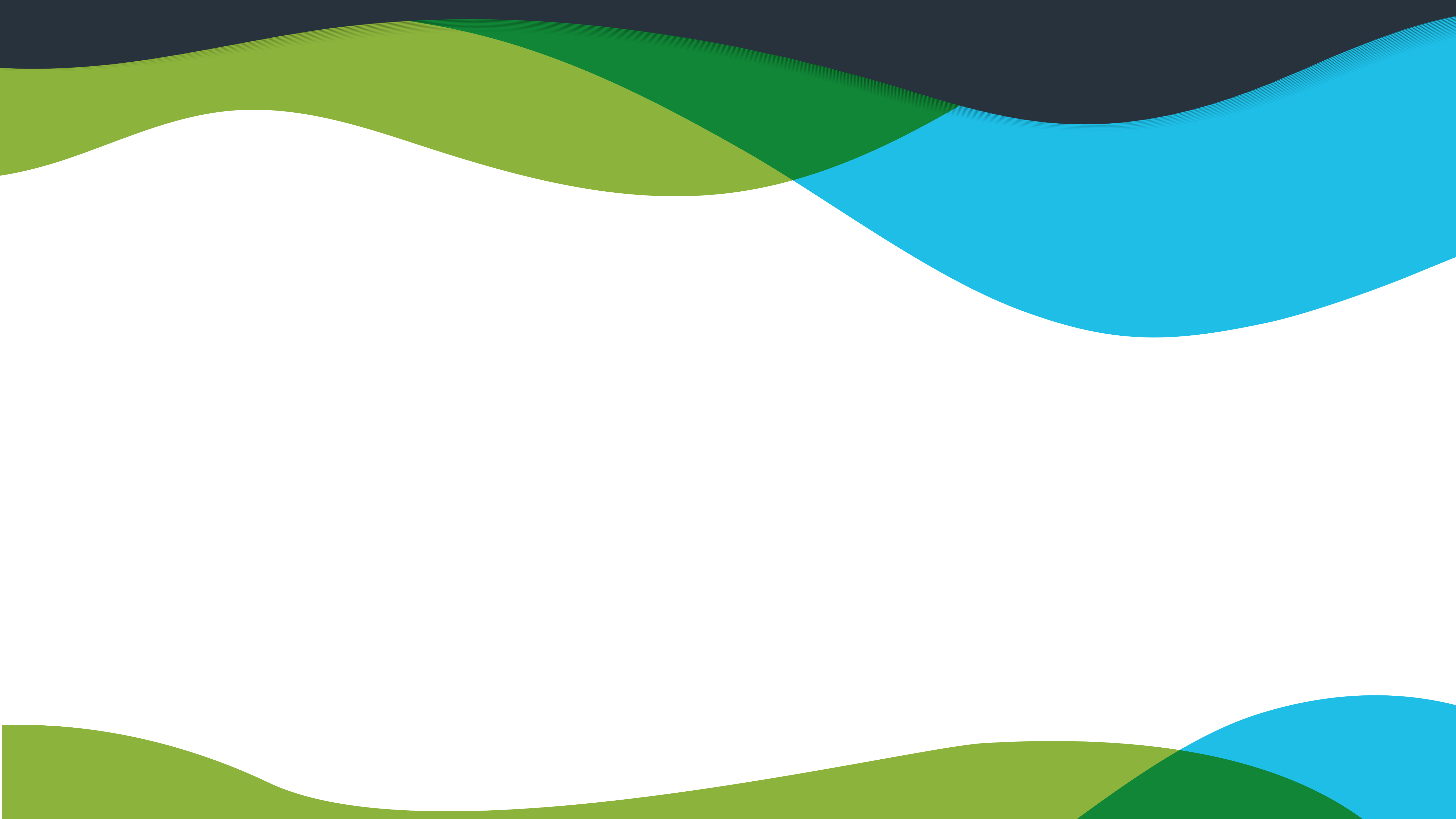 NYS Science & Technology Law Center
New York State Science & Technology Law Center (NYS-STLC) at Syracuse University College of Law
IP Protection
Patents
Trade secret
Copyright
Trademark
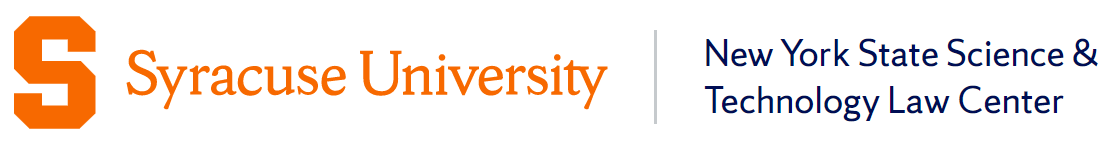 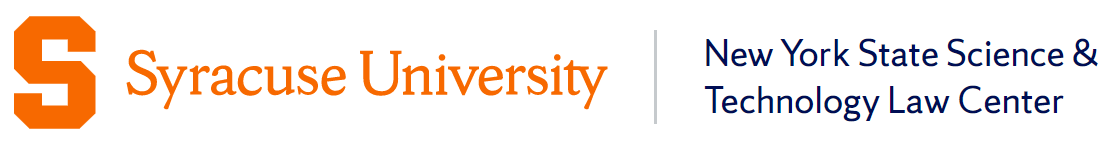 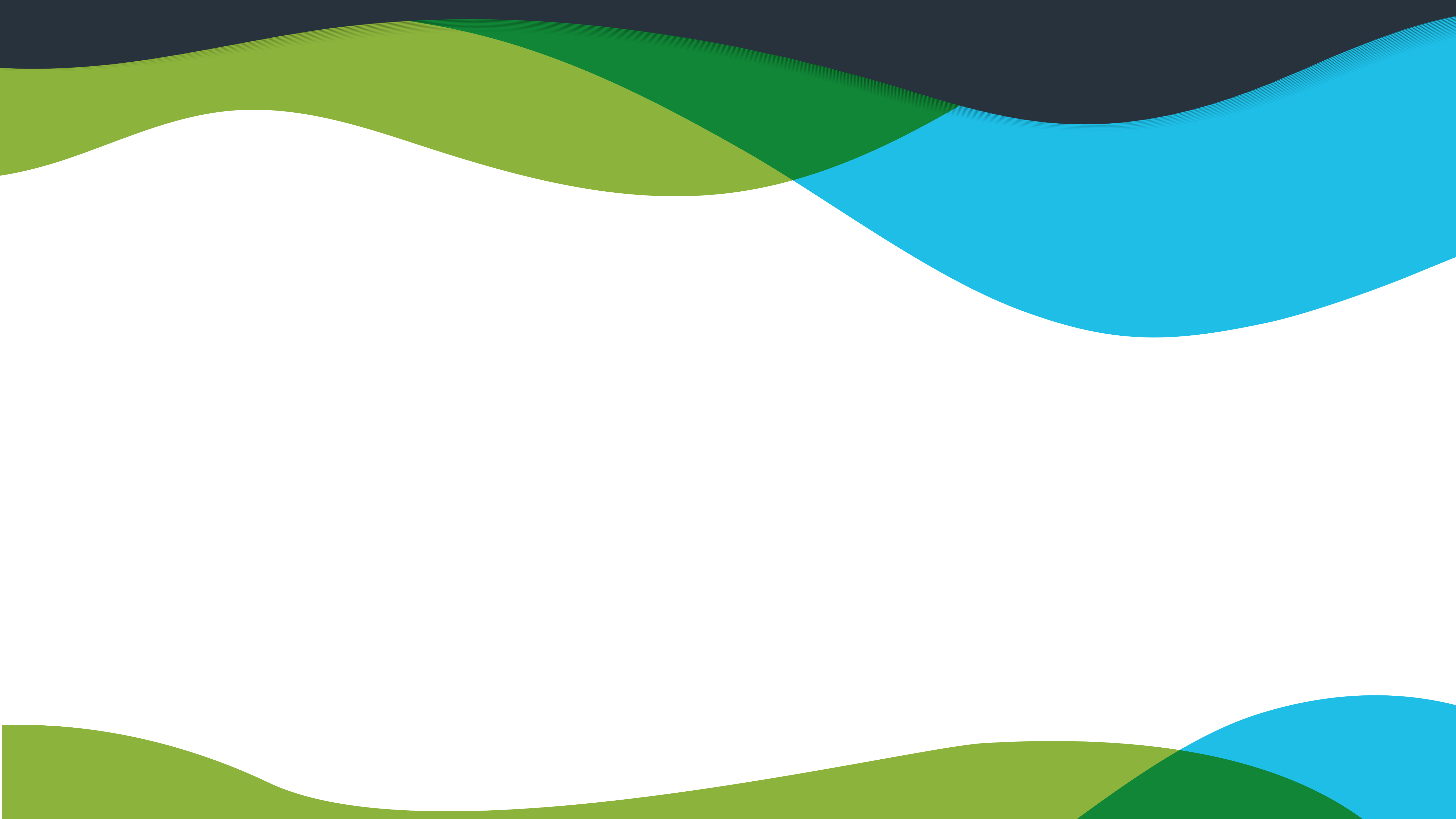 NYS Science & Technology Law Center
IP Strategy
Should you file a patent? When?
Financial implications
Research Services
Prior art searches
Competitive landscape
Assess freedom-to-operate risks
Help assessing the strength of claims and likelihood of obtaining a patent
Foreign filing considerations
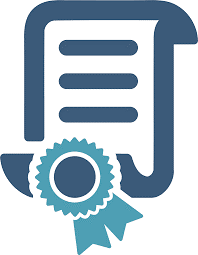 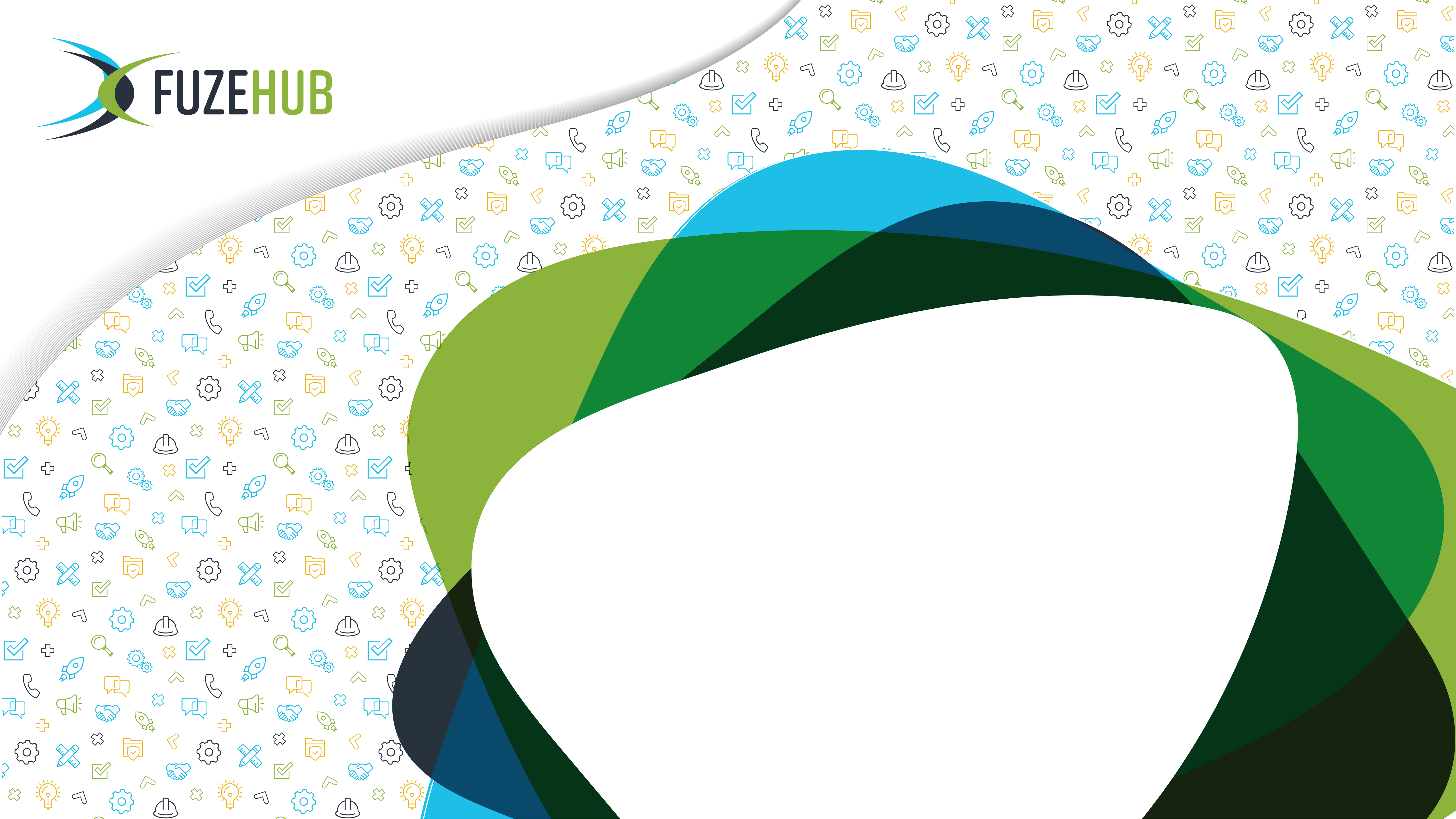 CATs & CoEs
APPLIED RESEARCH
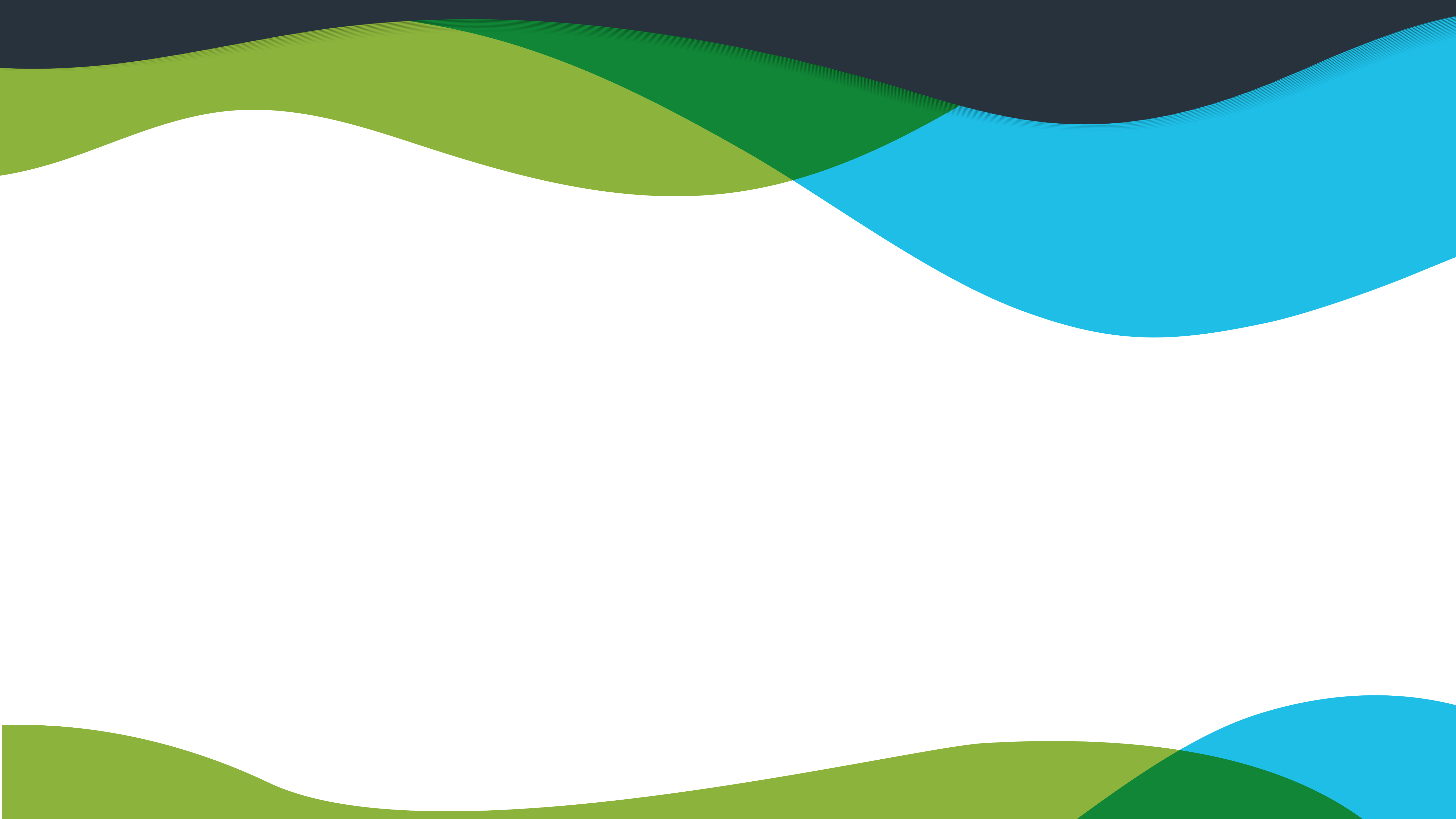 Centers for Advanced Technology (CATs)
Encourage collaboration between private industry and universities to advance the development and application of new technologies.
15 centers in strategically important technology fields
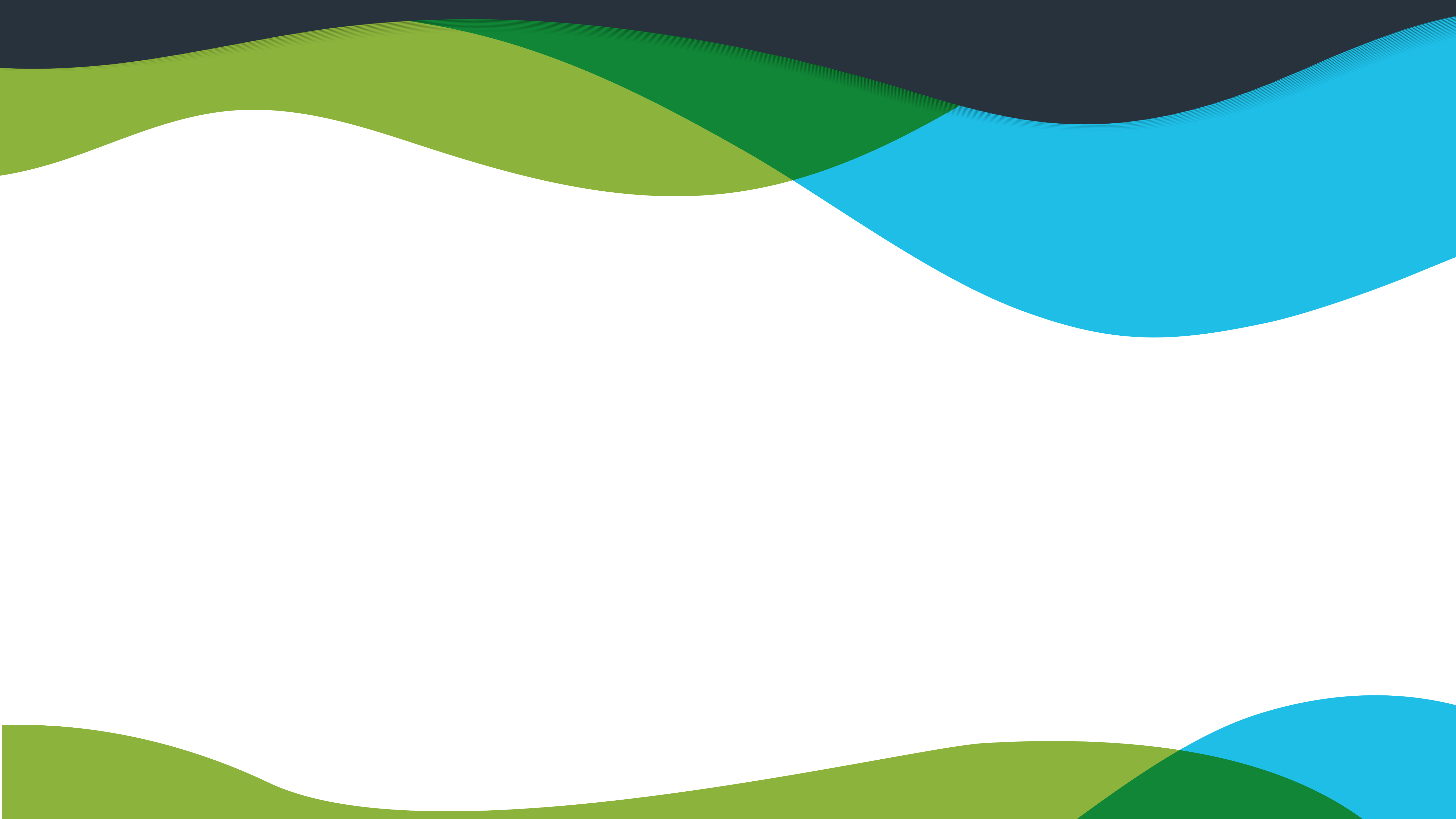 Centers of Excellence (CoE)
Foster collaboration between the academic research community and the business sector to develop and commercialize new products and technologies.
14 centers in emerging technology fields
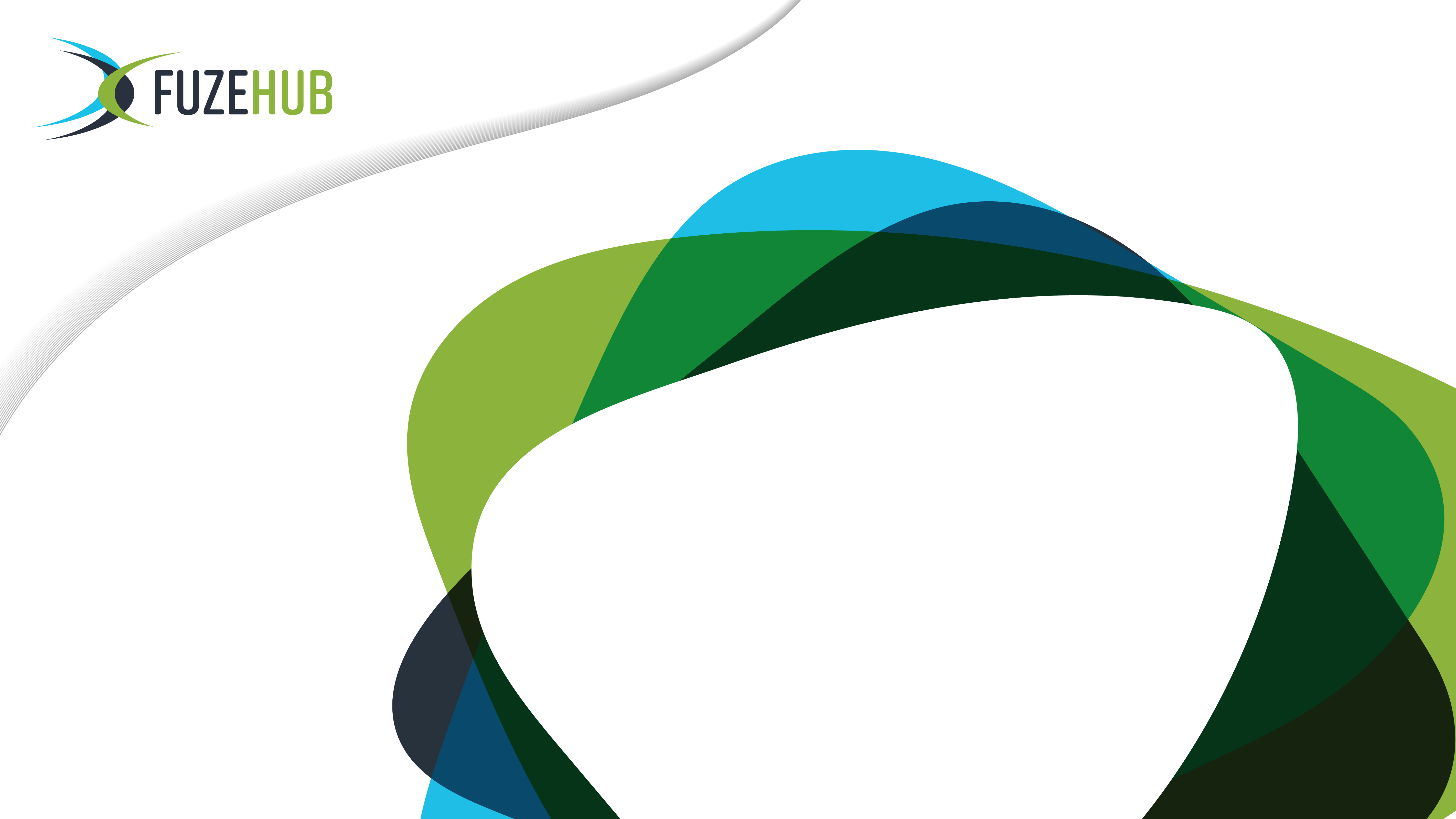 MEP Centers
NYMEP
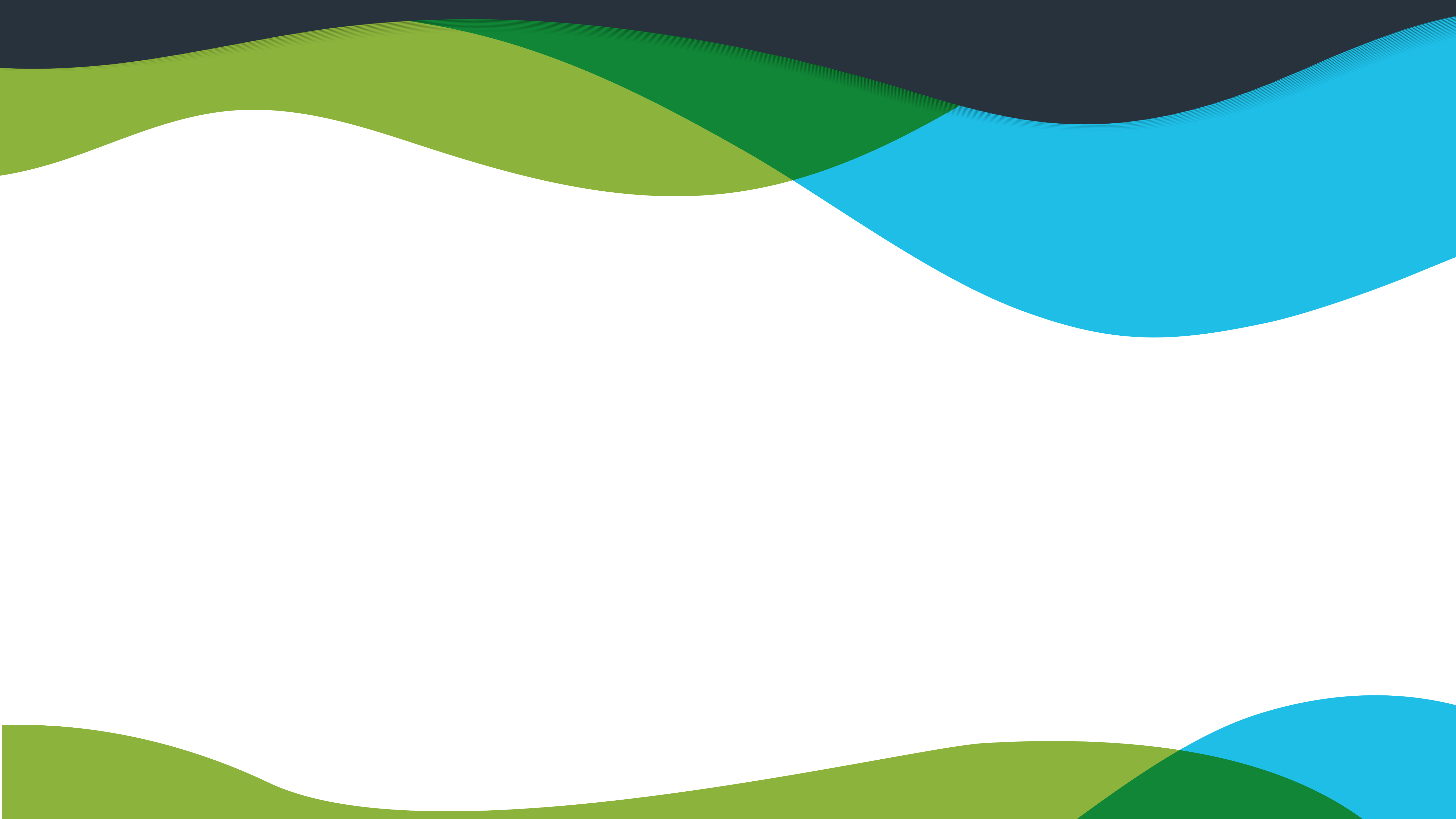 Manufacturing Extension Partnership Centers
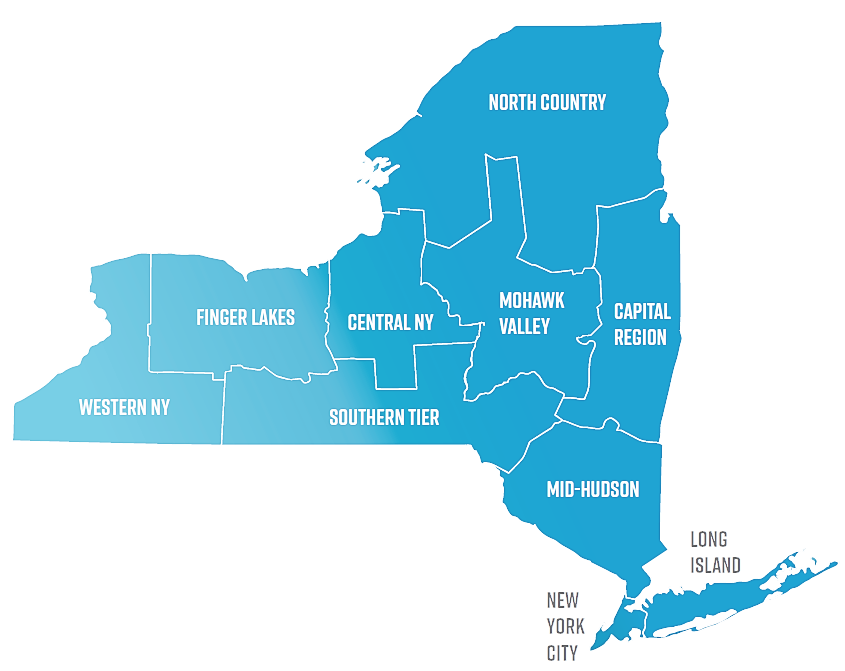 Help NY-based manufacturers and technology companies
10 regional centers
FuzeHub (statewide)
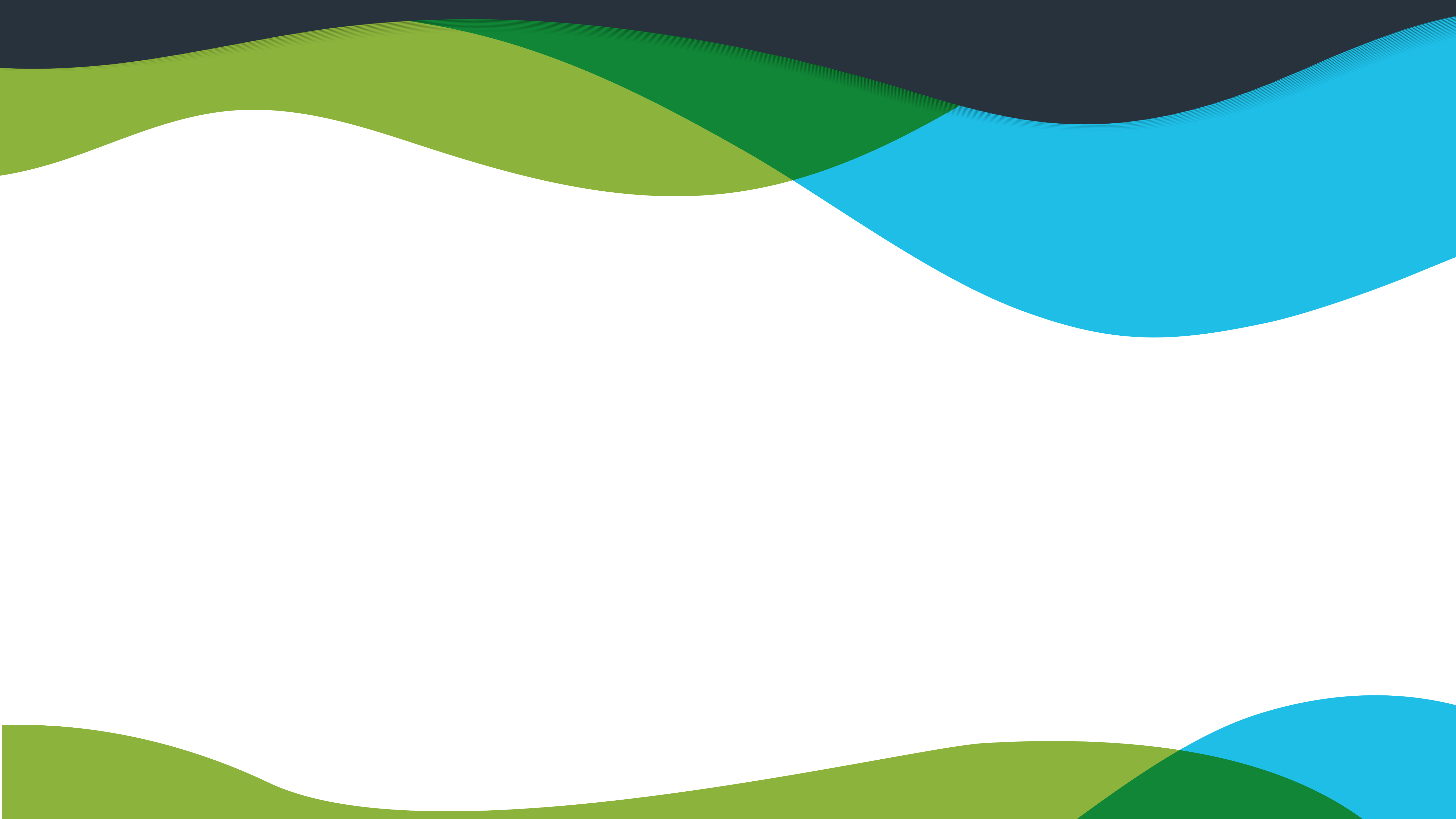 Manufacturing Extension Partnership Centers
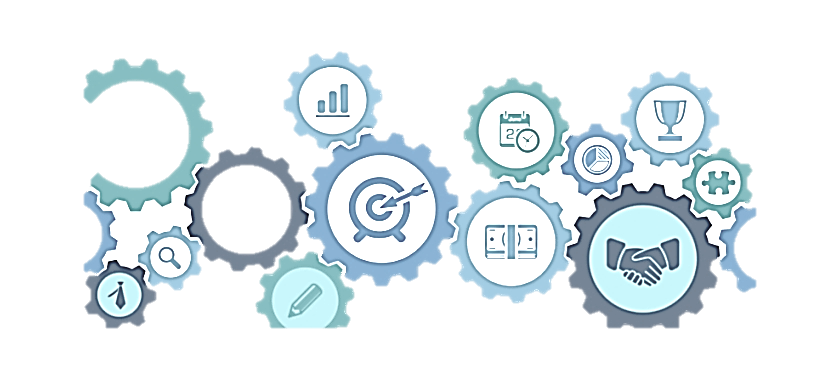 SERVICES
Business Assessment
Strategic Planning
Project Management
Certifications/Audits
Engineering / CAD
Product / Process Development
Workforce Development
Marketing
Cybersecurity
Lean Training
Funding Options
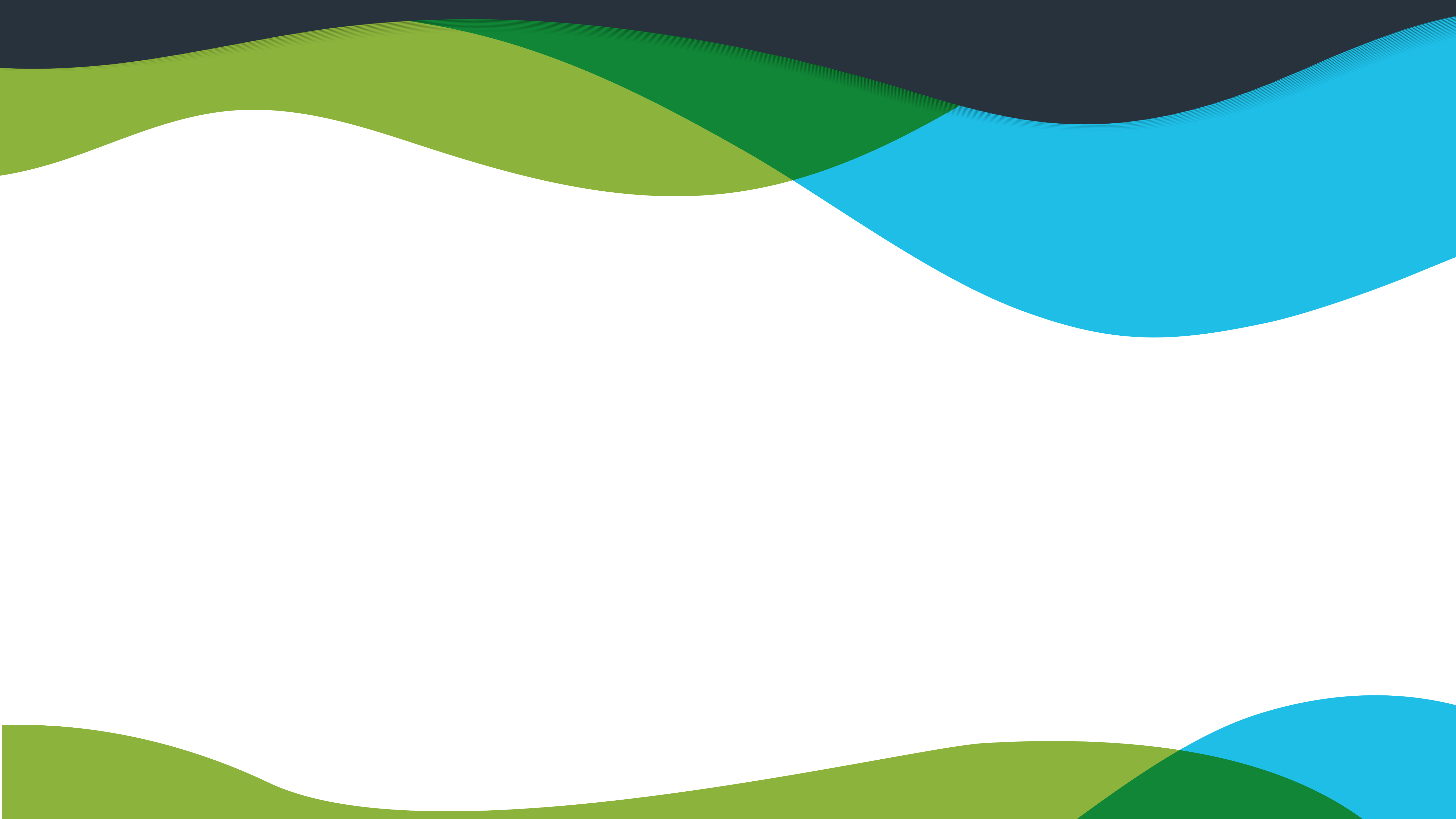 Manufacturing Extension Partnership Centers
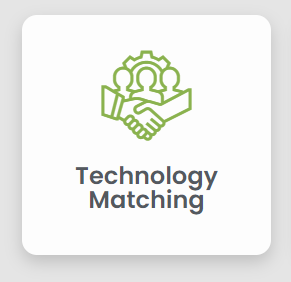 FuzeHub Solutions Program
Guided access to:
NYS-STLC
CATs and CoEs
Regional MEP Centers
Other Resources:
Vetted Contract Manufacturers
I-Corps
Regulatory Agencies
Funding Sources
Speak to An Expert  > >
www.fuzehub.com home page
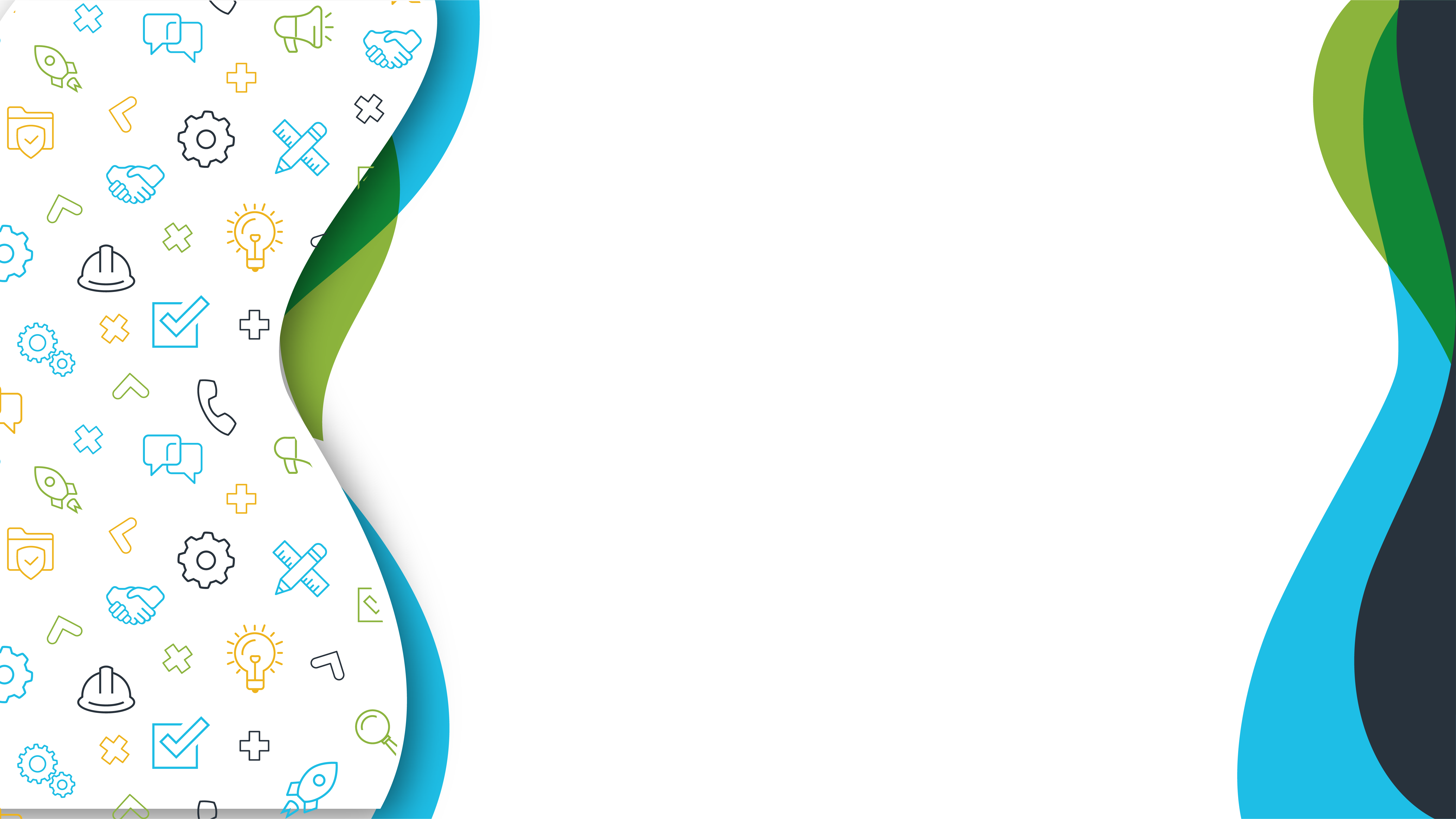 Thank You
Patty Rechberger
Innovation Fund Manager
patty@fuzehub.com

Eric Fasser
Solutions Program Manager
eric@fuzehub.com
www.fuzehub.com